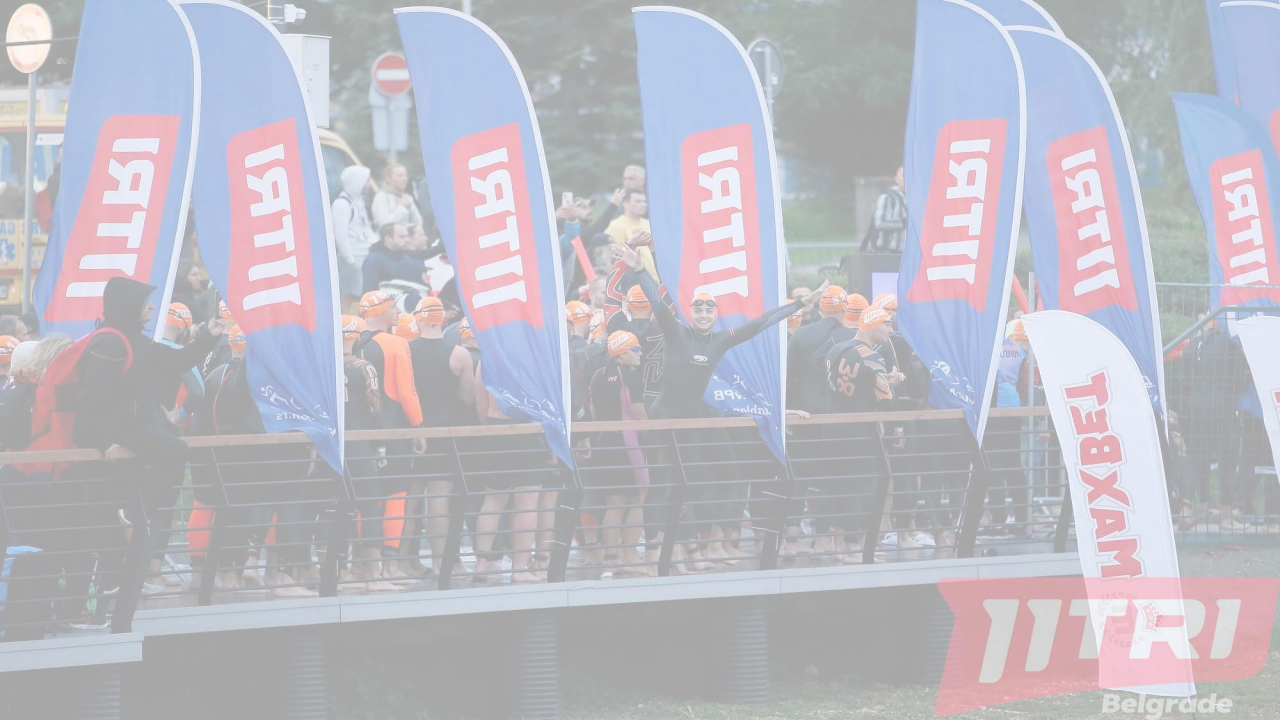 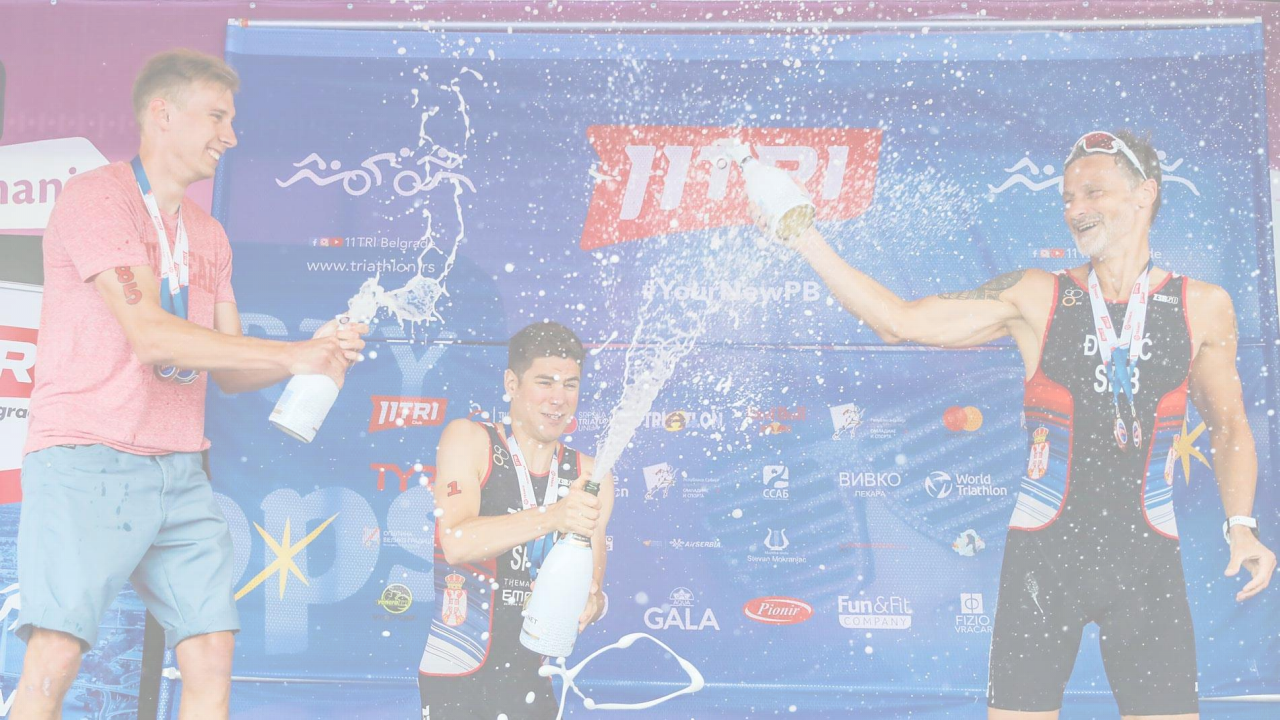 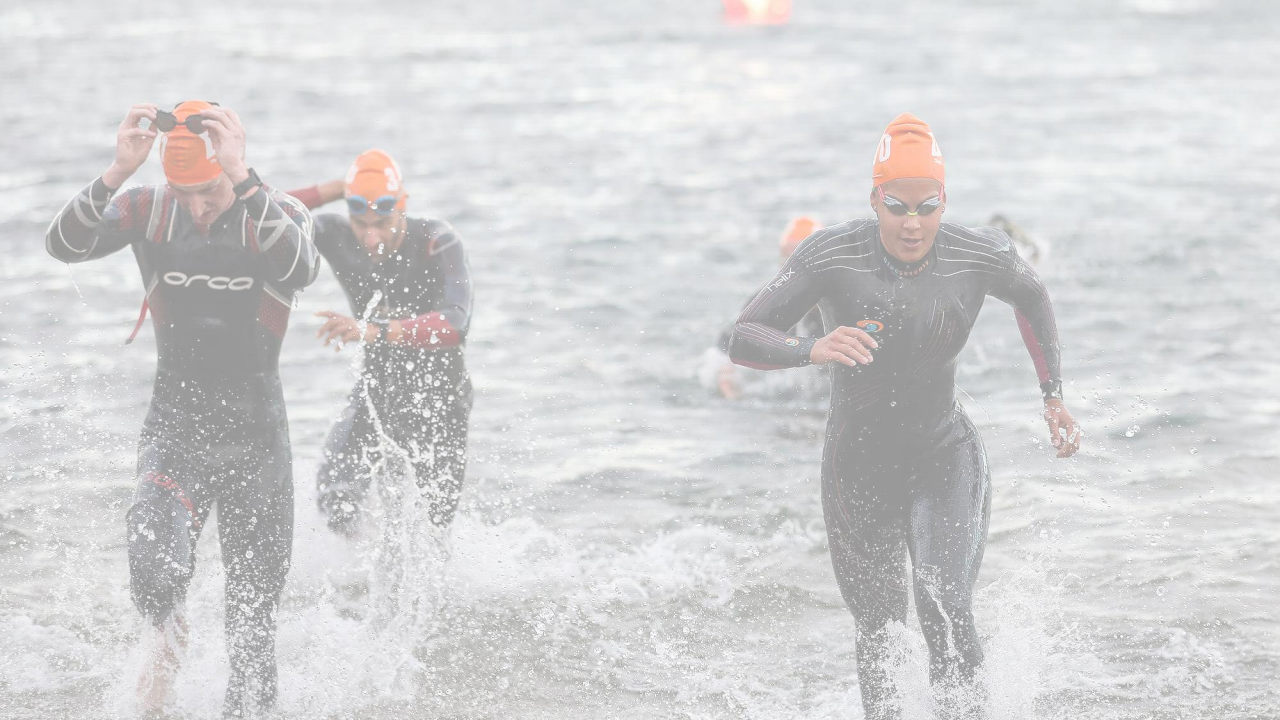 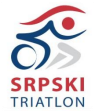 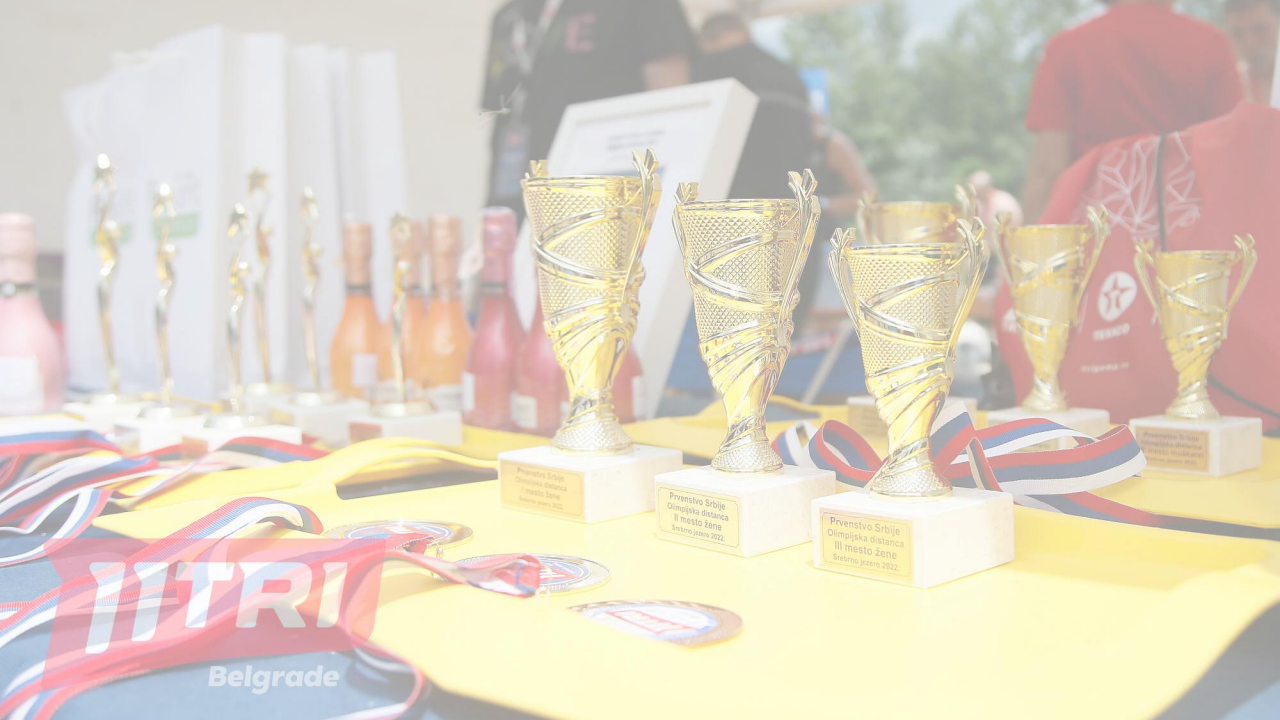 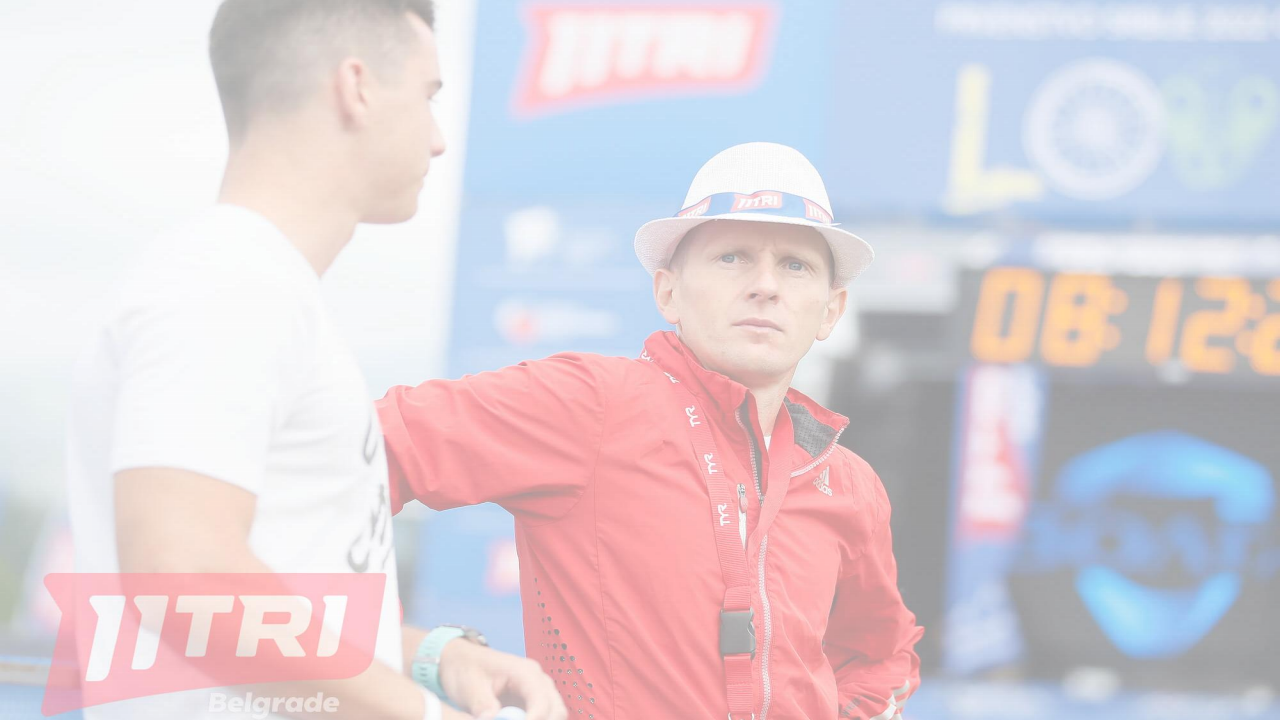 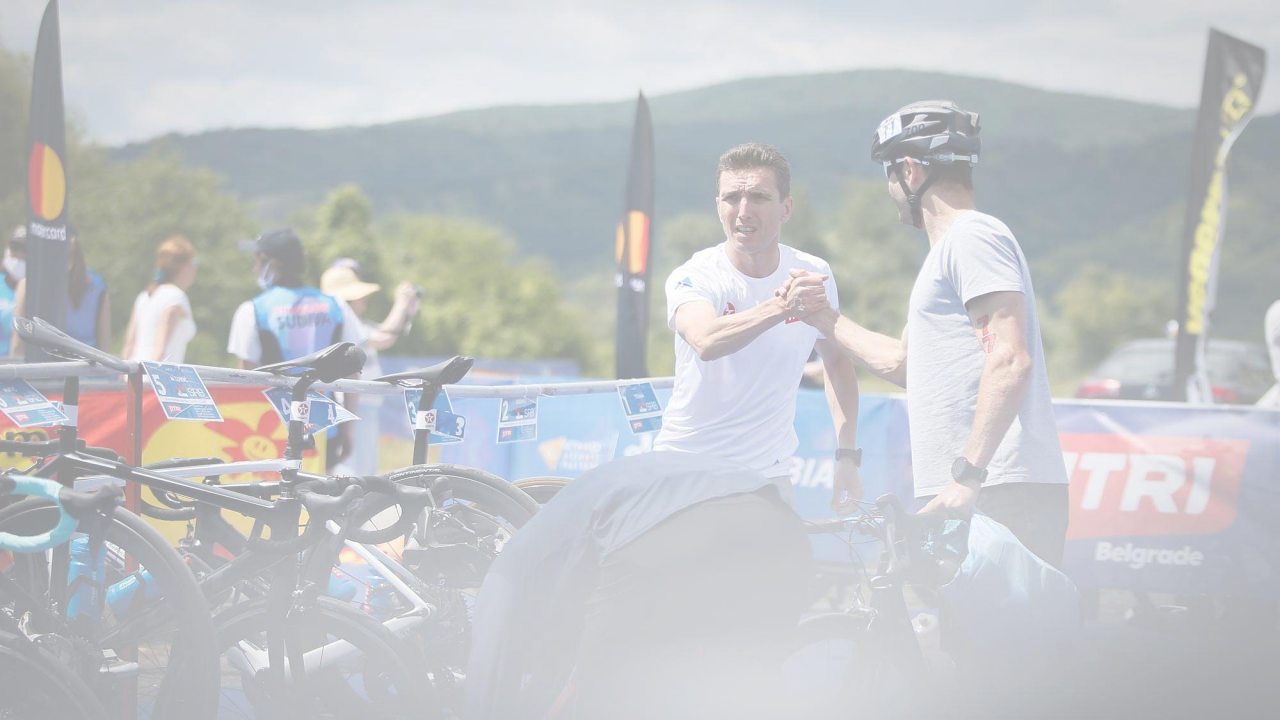 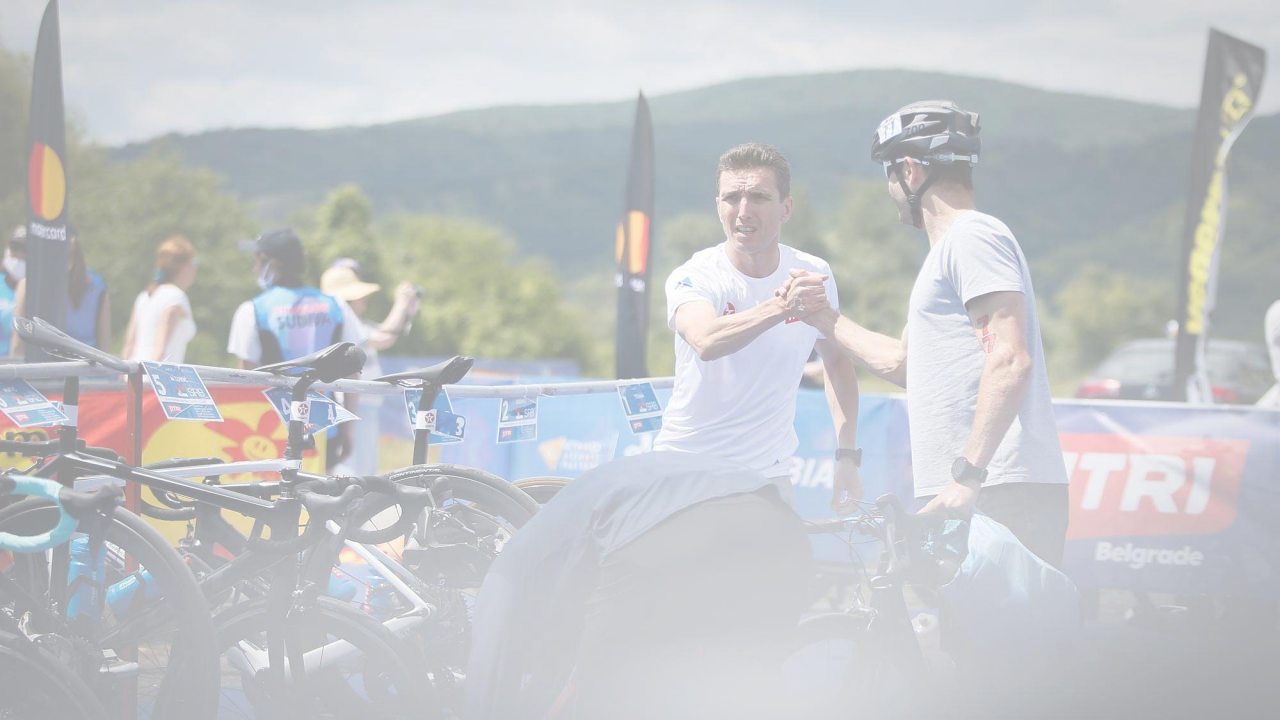 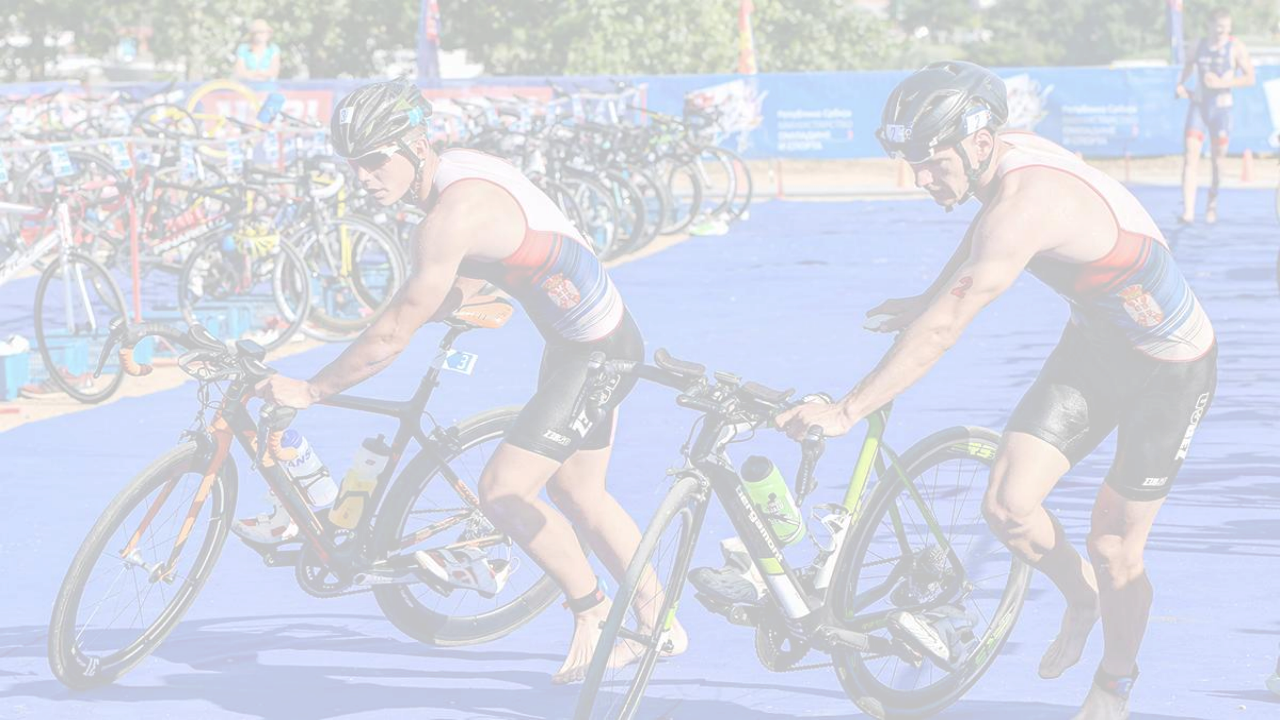 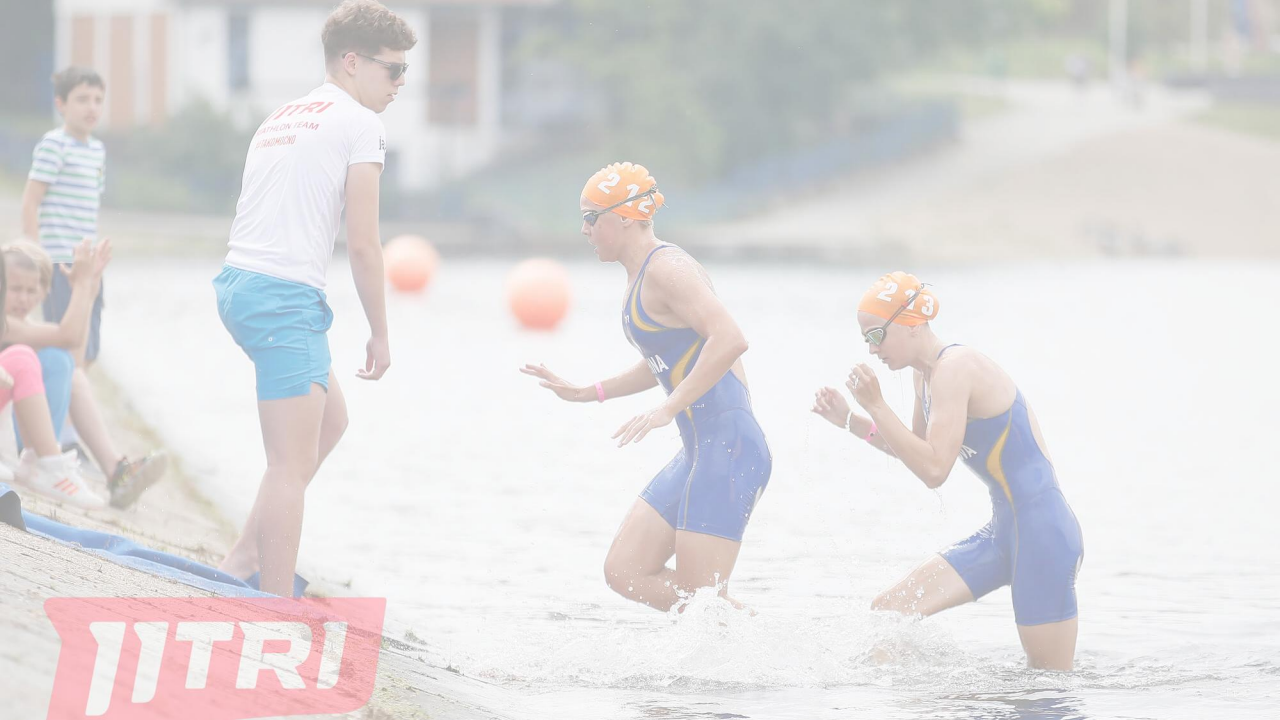 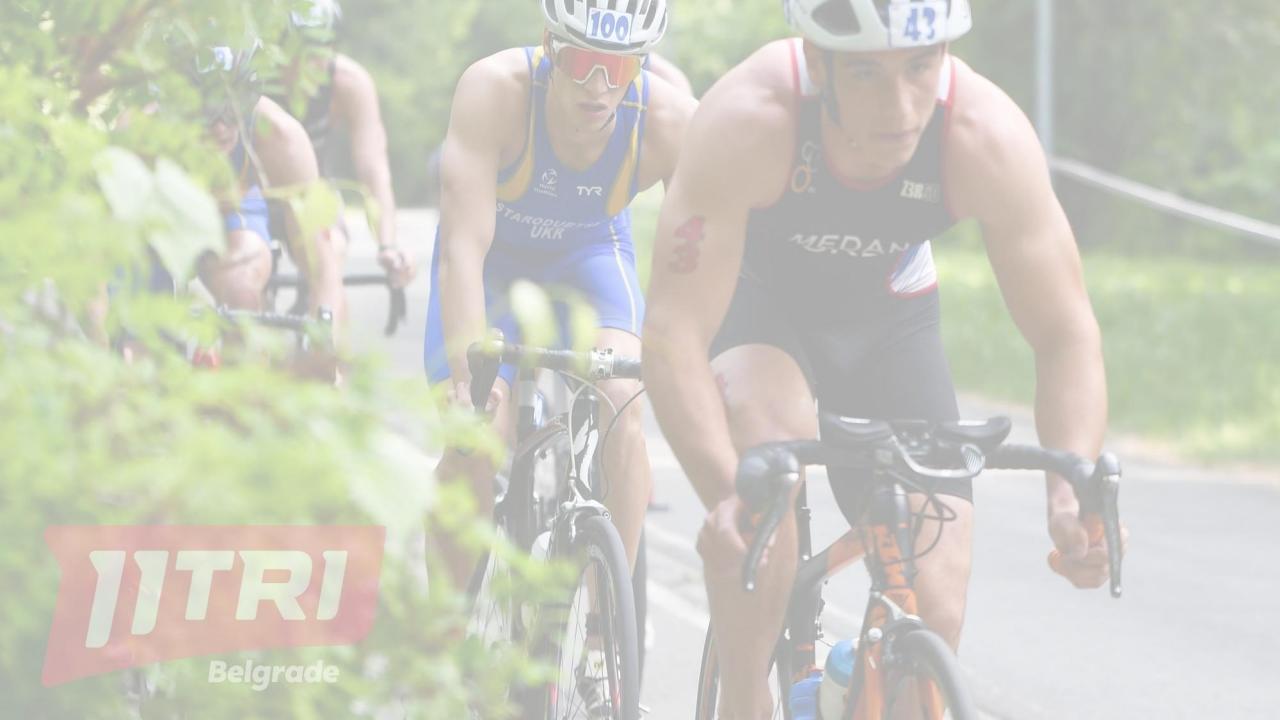 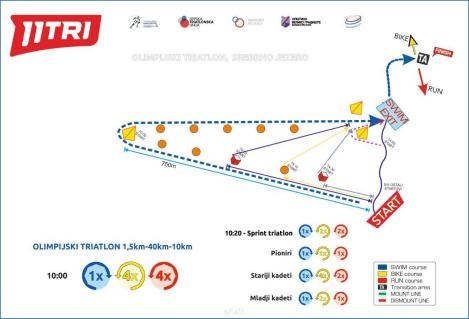 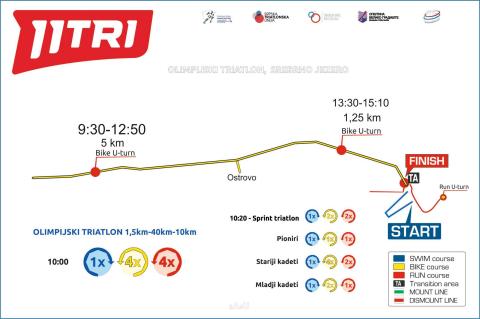 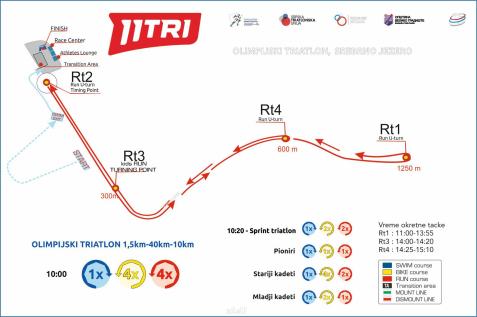 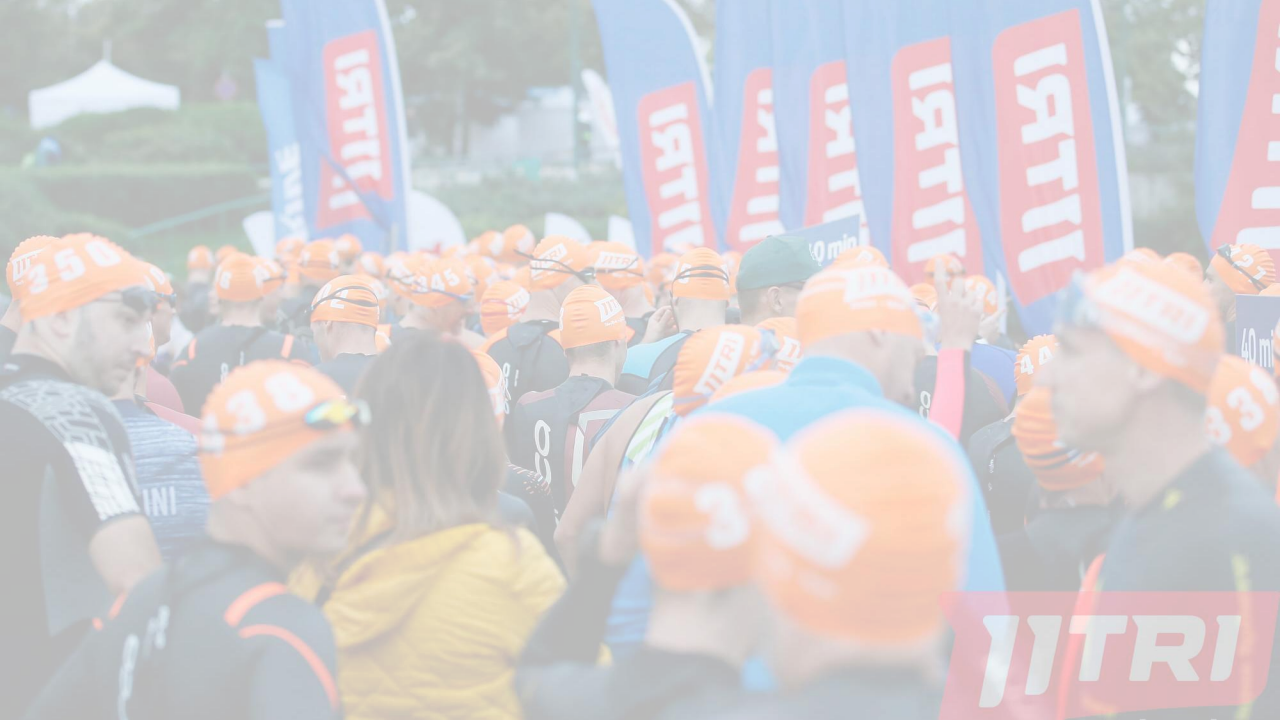 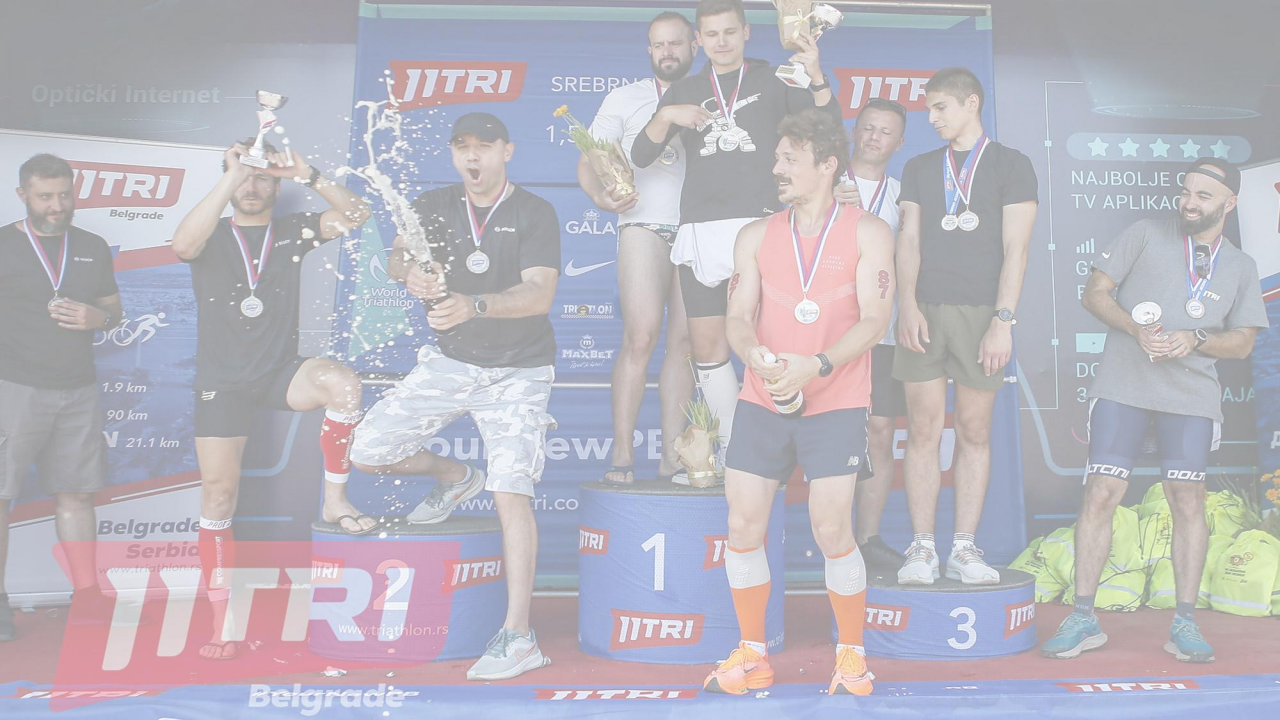 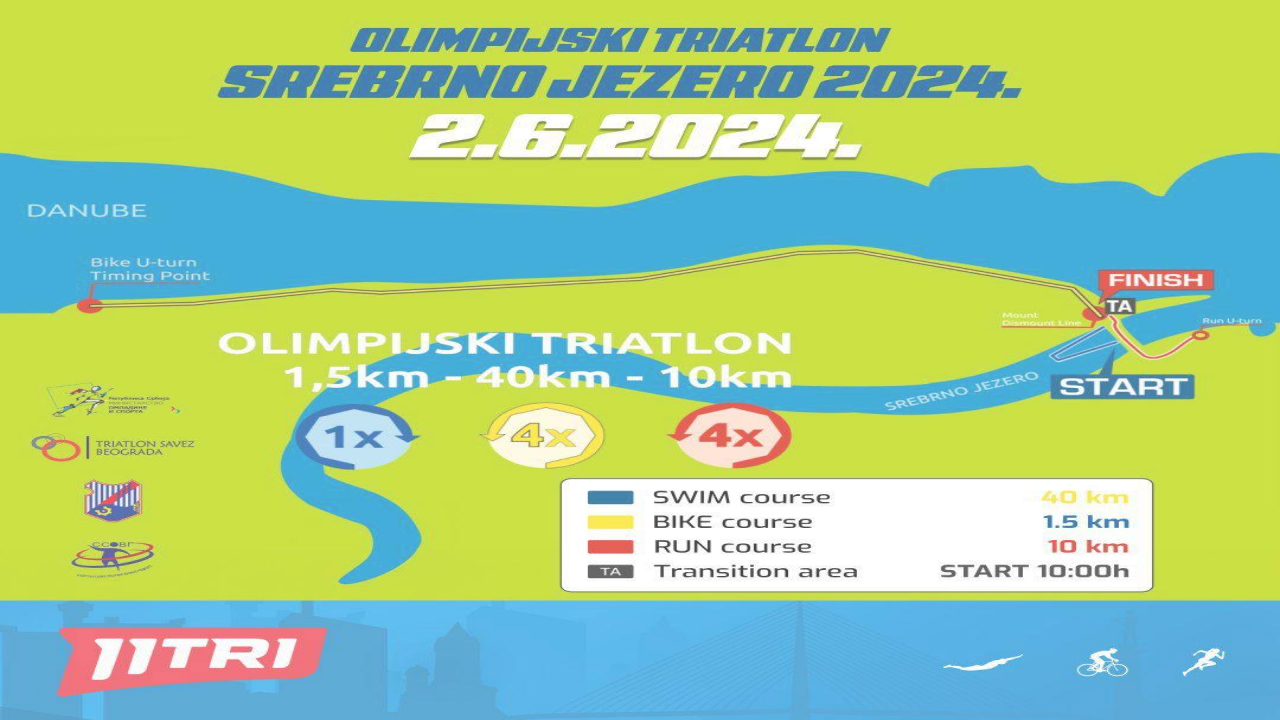 Vidimo se u nedelju na trci !  
S R E Ć N O ! ! !
#11TriClub #olimpictriathlon